Управление Музейным фондом Российской Федерации
Дарья Юрьевна Маркова, начальник отдела Музейного фонда Российской Федерации Департамента культурного наследия Минкультуры России
[Speaker Notes: Титул презентации.
Шрифт размером 32 пт. Или внести изменения в зависимости от текста заголовка]
ТЕЗИСЫ
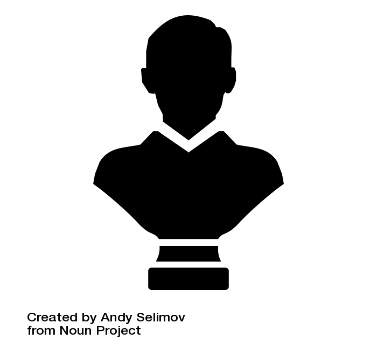 Музейный фонд Российской Федерации (МФ РФ)



Предметы и коллекции МФ РФ. Полномочия Министерства культуры Российской Федерации, органов субъектов и органов местного самоуправления


Музеи в Российской Федерации
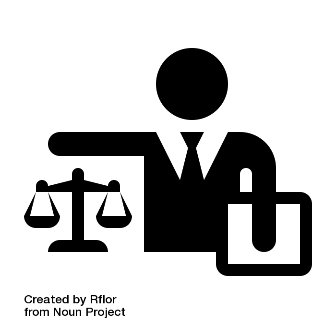 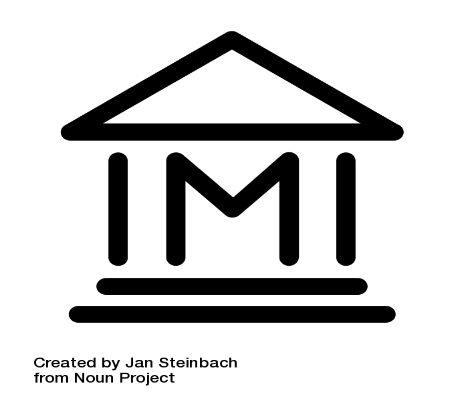 Министерство культуры российской Федерации  |
2
СТАТИСТИКА (2015)
80 250 071
59 872 401
20 377 670
2630
92
2538
Министерство культуры российской Федерации  |
3
Музейный фонд Российской Федерации
Музейный фонд СССР -  фонд СССР, совокупность памятников естественной истории, материальной и духовной культуры в стране (независимо от времени их происхождения, места нахождения, материала и техники изготовления), имеющих научное, политическое, историческое или художественное значение.

Музейный фонд - совокупность постоянно находящихся на территории Российской Федерации музейных предметов и музейных коллекций, гражданский оборот которых допускается только с соблюдением ограничений, установленных Федеральным законом.

Музейный фонд Российской Федерации - совокупность подлежащих государственному учету и постоянно находящихся на территории Российской Федерации музейных предметов и музейных коллекций, гражданский оборот которых допускается с соблюдением ограничений, установленных Федеральным законом.
Министерство культуры российской Федерации  |
4
Правовое положение предметов МФ РФ и правомочия собственника
Музейный фонд Российской Федерации - совокупность подлежащих государственному учету и постоянно находящихся на территории Российской Федерации музейных предметов и музейных коллекций, гражданский оборот которых допускается с соблюдением ограничений, установленных Федеральным законом;

Музей - некоммерческое учреждение культуры, созданное собственником для хранения, изучения и публичного представления музейных предметов и музейных коллекций, включенных в состав Музейного фонда Российской Федерации, а также для достижения иных целей, определенных Федеральным законом.
Министерство культуры российской Федерации  |
5
СОСТАВ МУЗЕЙНОГО ФОНДА РФ
Музейные предметы
Министерство культуры российской Федерации  |
6
МУЗЕЙНЫЕ ПРЕДМЕТЫ КАК ОБЪЕКТЫ ГРАЖДАНСКИХ ПРАВООТНОШЕНИЙ
Министерство культуры российской Федерации  |
7
[Speaker Notes: Слайд с текстом в одну колонку. Заголовки 1, 2, 3 по необходимости. Выделения в рамках цветовой шкалы.]
ВЕЩНОЕ ПРАВО КАК ПОДОТРАСЛЬ ГРАЖДАНСКОГО ПРАВА
Подотрасль гражданского права
Министерство культуры российской Федерации  |
8
ВИДЫ ВЕЩНЫХ ПРАВ
Право собственности – наиболее широкое по объему правомочий вещное право, предоставляющее управомоченному лицу максимальные (хотя отнюдь и не безграничные) возможности использования принадлежащих ему вещей.
Ограниченные вещные права (для земельных участков и недвижимости).
Право оперативного управления и хозяйственного ведения – оформляют условную имущественную обособленность государственных учреждений – несобственников закрепленного за ними государственного имущества, позволяя последним считаться самостоятельными участниками гражданско-правовых отношений.
ПРАВОМОЧИЯ

Право законного (титульного) владения вещью – владелец наделен правом защищать чужое имущество 


Право защиты фактического (беститульного) владения – фактический владелец защищает свое господство над вещью
Министерство культуры российской Федерации  |
9
Содержание права собственности
Министерство культуры российской Федерации  |
10
МУЗЕЙНЫЕ ПРЕДМЕТЫ В МУЗЕЕ
Министерство культуры российской Федерации  |
11
ОБЯЗАТЕЛЬСТВА МУЗЕЕВ
обеспечивать физическую сохранность мп и проведение реставрационных работ лицами, прошедшими аттестацию на право их проведения в отношении мп

обеспечивать безопасность мп, включая наличие присвоенных им учетных обозначений и охранной маркировки

обеспечивать учёт музейных предметов, ведение и сохранность учетной документации, связанной с этими музейными предметами, а также систематическую проверку наличия

Обеспечивать использование мп и доступ граждан к мп
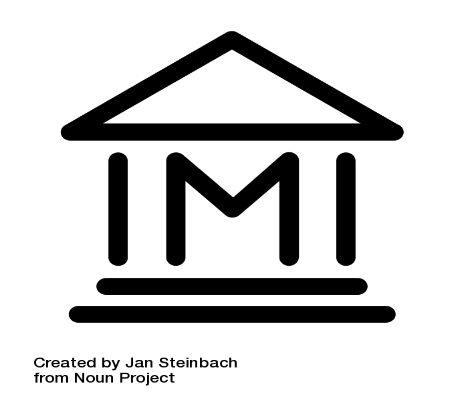 Министерство культуры российской Федерации  |
12
ОСОБЕННОСТИ ПРАВОВОГО ПОЛОЖЕНИЯ МУЗЕЙНОГО ФОНДА РОССИЙСКОЙ ФЕДЕРАЦИИ
НЕОТЪЕМЛИМАЯ ЧАСТЬ КУЛЬТУРНОГО НАСЛЕДИЯ НАРОДОВ РОССИЙСКОЙ ФЕДЕРАЦИИ

ПОСТОЯННО НАХОДЯТСЯ НА ТЕРРИТОРИИ РОССИЙСКОЙ ФЕДЕРАЦИИ

ОГРАНИЧЕНЫ В ГРАЖДАНСКОМ ОБОРОТЕ

МОГУТ ОТЧУЖДАТЬСЯ ИЛИ ПЕРЕХОДИТЬ ОТ ОДНОГО ЛИЦА К ДРУГОМУ В ПОРЯДКЕ УНИВЕРСАЛЬНОГО ПРАВОПРЕЕМСТВА ИЛИ ПО СПЕЦИАЛЬНОМУ РАЗРЕШЕНИЮ МИНКУЛЬТУРЫ РОССИИ
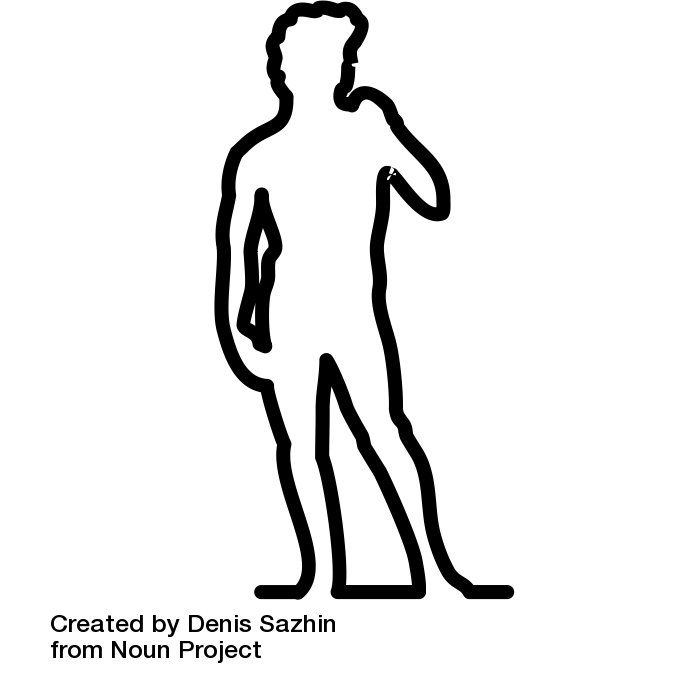 Министерство культуры российской Федерации  |
13
ОСОБЕННОСТИ ПРАВОВОГО ПОЛОЖЕНИЯ МУЗЕЕВ В РОССИЙСКОЙ ФЕДЕРАЦИИ
НЕКОММЕРЧЕСКИЕ УЧРЕЖДЕНИЯ КУЛЬТУРЫ создаются собственником для хранения, изучения и публичного представления музейных предметов

ИЗМЕНЕНИЕ ЦЕЛЕЙ ДЕЯТЕЛЬНОСТИ – НЕ ДОПУСКАЕТСЯ при реорганизации

ИЗЪЯТИЕ НЕДВИЖИМОГО ИМУЩЕСТВА – НЕ ДОПУСКАЕТСЯ за исключением случаев ликвидации музея или использования этого имущества не по назначению

ЗЕМЕЛЬНЫЕ УЧАСТКИ ПРЕДОСТАВЛЯЮТСЯ НА ПРАВЕ ПОСТОЯННОГО (БЕССРОЧНОГО) ПОЛЬЗОВАНИЯ для государственных музеев
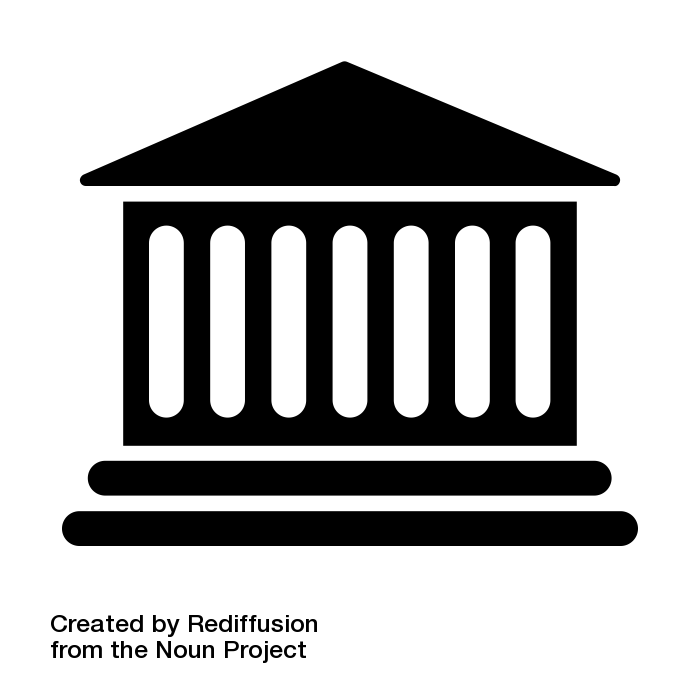 Министерство культуры российской Федерации  |
14
ПОРЯДОК РЕОРГАНИЗАЦИИ И ЛИКВИДАЦИИ МУЗЕЕВ
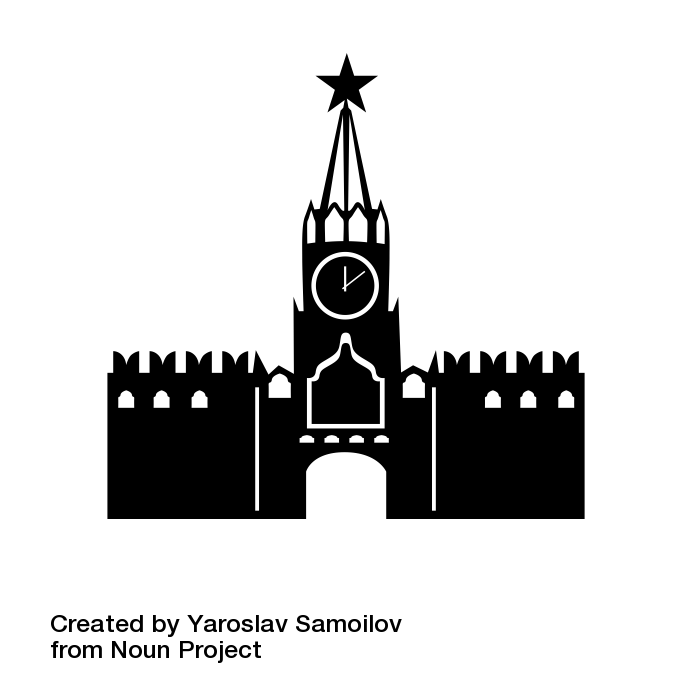 ФЕДЕРАЛЬНЫЕ МУЗЕИ
в порядке, определенном Правительством Российской Федерации, если иное не установлено федеральными законами и указами Президента Российской Федерации/либо в соответствии с ГК РФ

МУЗЕИ СУБЪЕКТОВ
в порядке, определенном высшим исполнительным органом государственной власти субъекта, если иное не установлено законами субъекта/либо в соответствии с ГК РФ

НЕГОСУДАРСТВЕННЫЕ (МУНИЦИПАЛЬНЫЕ)
учредителями в соответствии с гражданским законодательством Российской Федерации
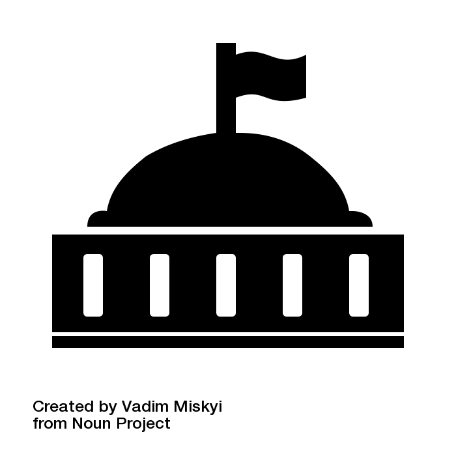 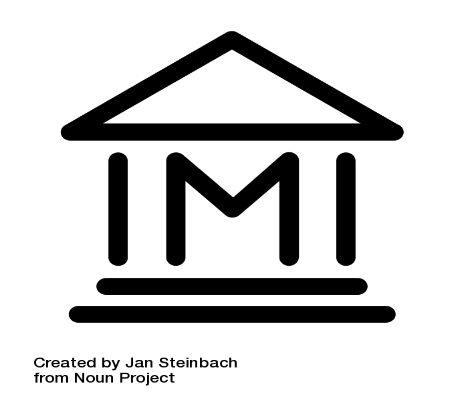 Министерство культуры российской Федерации  |
15
ПОНЯТИЯ РЕОРГАНИЗАЦИИ и ЛИКВИДАЦИИ
РЕОРГАНИЗАЦИЯ
ЛИКВИДАЦИЯ
прекращение деятельности юридического лица

права и обязанности переходят к другому юридическому лицу в порядке правопреемства

________________________
кроме случаев выделения, когда юридическое лицо не прекращает своей деятельности
прекращение деятельности юридического лица 

права и обязанности НЕ ПЕРЕХОДЯТ в порядке правопреемства к другим лицам
Министерство культуры российской Федерации  |
16
НАЗВАНИЕ ПРЕЗЕНТАЦИИ
ФОРМЫ РЕОРГАНИЗАЦИИ
Министерство культуры российской Федерации  |
17
[Speaker Notes: Слайд с таблицами. Размеры и цвет по необходимости.]
СРОКИ ЛИКВИДАЦИИ/РЕОРГАНИЗАЦИИ
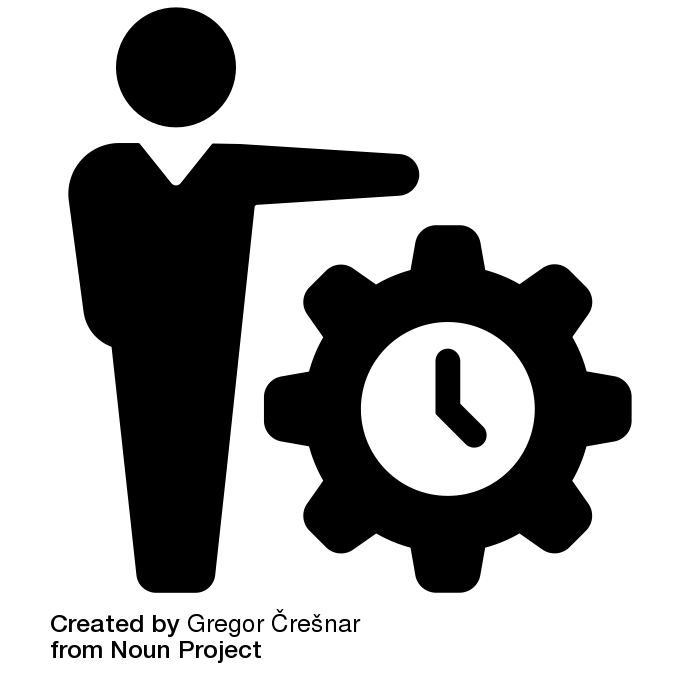 3 ДНЯ – ВНЕСЕНИЕ СВЕДЕНИЙ В ЕГРЮЛ

10 ДНЕЙ – УВЕДОМЛЕНИЕ МК РФ И ВНЕСЕНИЕ ПРЕДЛОЖЕНИЙ О ПЕРЕДАЧЕ ДРУГОМУ ЮЛ

2 НЕДЕЛИ – УТВЕРЖДЕНИЕ СОСТАВА ЛИКВИДАЦИОННОЙ КОМИССИИ И ПОРЯДКА ЛИКВИДАЦИИ

2 МЕСЯЦА – МИНИМАЛЬНЙ СРОК ПРОВЕДЕНИЯ ЛИКВИДАЦИИ

1 МЕСЯЦ - ДЛЯ РАССМОТРЕНИЯ В МК
Министерство культуры российской Федерации  |
18
ДОКУМЕНТЫ ДЛЯ ПЕРЕДАЧИ ПРЕДМЕТОВ
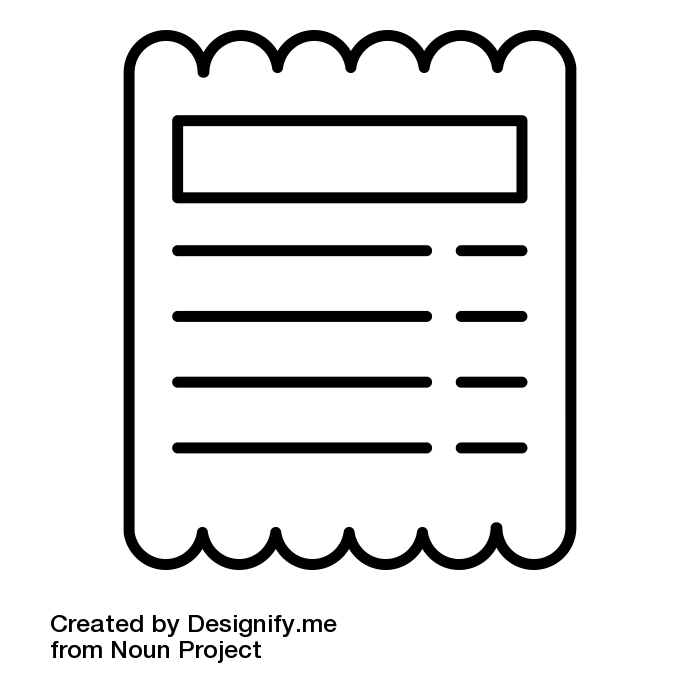 Передаточные акты с приложением:

копии правового акта о ликвидации/реорганизации учреждения

копии приказа о создании ликвидационных комиссий (при ликвидации)

актов сверки наличия музейных предметов

оригиналы учетной документации

2. Документы, подтверждающие полномочия лиц, подписывающих передаточные акты.
Министерство культуры российской Федерации  |
19
Управление предметами и коллекциями МФ РФ
Приобретать (выкупать), закреплять, передавать и изымать мп.;

Создавать, реорганизовывать и ликвидировать музеи;

Осуществлять нормативно-правовое регулирование и предоставлять нормативные и методические материалы, необходимые для выполнения музеями своих обязательств

Осуществлять государственный контроль в части проверки состояния сохранности, учета и хранения музейных предметов и коллекций МФ РФ

Обеспечивать финансовые и иные условия для хранения и использования МФ РФ, устанавливать особые формы поддержки государственных музеев

Оказывать содействие музею в размещении заказов на реставрацию в специализированных реставрационных организациях
Министерство культуры российской Федерации  |
20
Основы законодательства Российской Федерации о культуре
Статья 14. Право собственности в области культуры
 
Каждый человек имеет право собственности в области культуры. Право собственности распространяется на имеющие историко-культурное значение предметы, коллекции и собрания, здания и сооружения, организации, учреждения, предприятия и иные объекты.

Порядок приобретения, условия владения, пользования и распоряжения объектами собственности в области культуры регламентируется законодательством Российской Федерации.
Министерство культуры российской Федерации  |
21
Основы законодательства Российской Федерации о культуре
Статья 26. Общероссийские библиотечный, музейный, архивный и иные фонды

Целостность общероссийских библиотечного, музейного, архивного, кино-, фото- и иных аналогичных фондов, порядок их сохранения, функционирования и развития обеспечивается государством.
Предметы Музейного фонда Российской Федерации, документы Архивного фонда Российской Федерации и национального библиотечного фонда, находящиеся в оперативном управлении государственных (муниципальных) учреждений культуры, подлежат отнесению к особо ценному движимому имуществу государственных (муниципальных) учреждений культуры.

Статья 36. Обязанности государства по ведению статистики культуры
 
Органы государственной власти ведают всей официальной статистикой культуры в Российской Федерации, обязаны обеспечить ее достоверность, своевременность и открытость.
Статья 4. Область применения Основ законодательства Российской Федерации о культуре

музейное дело и коллекционирование;
международные культурные обмены;
производство материалов, оборудования и других средств, необходимых для сохранения, создания, распространения и освоения культурных ценностей;
иная деятельность, в результате которой сохраняются, создаются, распространяются и осваиваются культурные ценности.

Статья 12. Право на приобщение к культурным ценностям
Каждый человек имеет право на приобщение к культурным ценностям, на доступ к государственным библиотечным, музейным, архивным фондам, иным собраниям во всех областях культурной деятельности. Ограничения доступности культурных ценностей по соображениям секретности или особого режима пользования устанавливаются законодательством Российской Федерации.
Министерство культуры российской Федерации  |
22